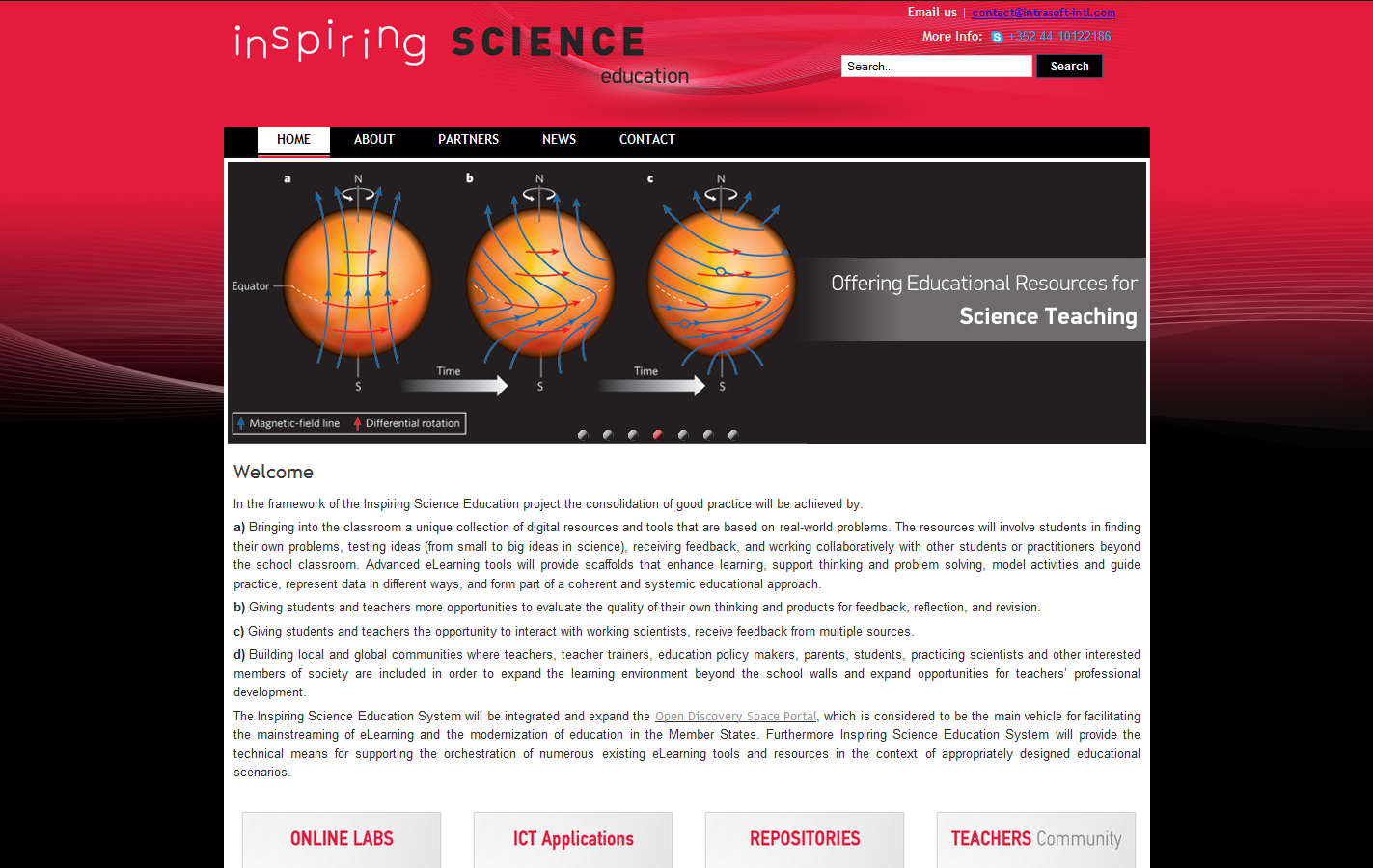 Woudschoten 2013 - werkgroep Nico Rutten
28-11-2013
Deze werkgroepgaat overonderzoekend lesgeven als inspirerende verhaallijn
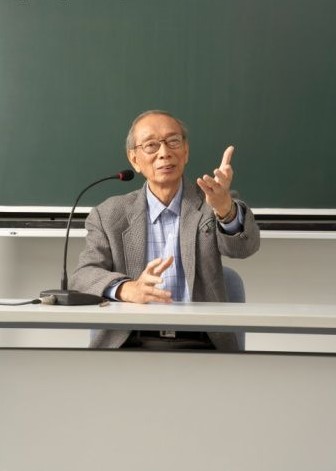 Hierin gaan we

…een bestaande verhaallijn bespreken

…met elkaar verhaallijnen opzetten

…elkaars verhaallijnen bespreken
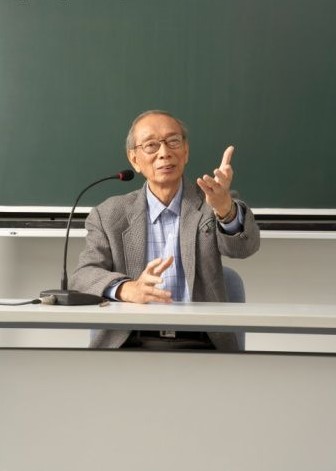 Woudschoten 2013 - werkgroep Nico Rutten
28-11-2013
Woudschoten 2013 - werkgroep Nico Rutten
28-11-2013
referentie: Salinas, M.F., 2008, From Dewey to Gates - A model to integrate psychoeducational principles in the selection and use of instructional technology
[Speaker Notes: Op zich biedt klassikaal gebruik van een computersimulatie wel de mogelijkheid om de controle over het verloop van de les te verschuiven richting de leerling.]
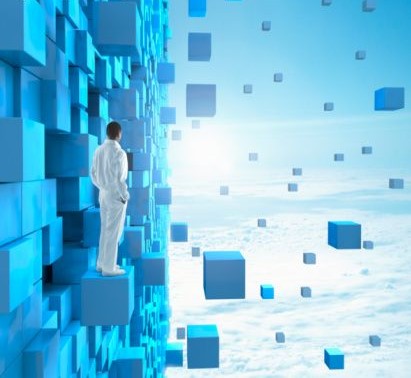 aandachtspunten bij het opzetten van verhaallijnen
onderbouwing door de leerkracht om een bepaalde benadering te volgen
variatie van instructie-setting tussen verschillende leeractiviteiten
handelingen door de leerkracht en de leerlingen bij elke activiteit
dynamiek van het onderzoeksproces door afwijking van de standaardvolgorde
Woudschoten 2013 - werkgroep Nico Rutten
28-11-2013
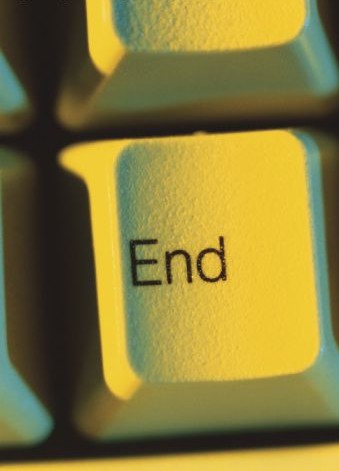 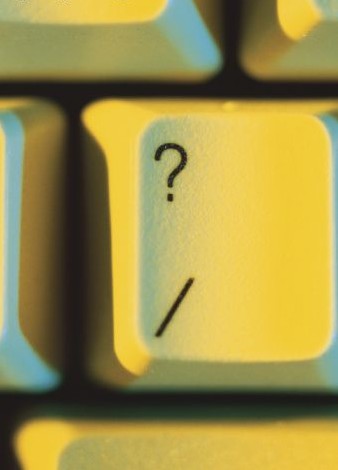 Woudschoten 2013 - werkgroep Nico Rutten
28-11-2013